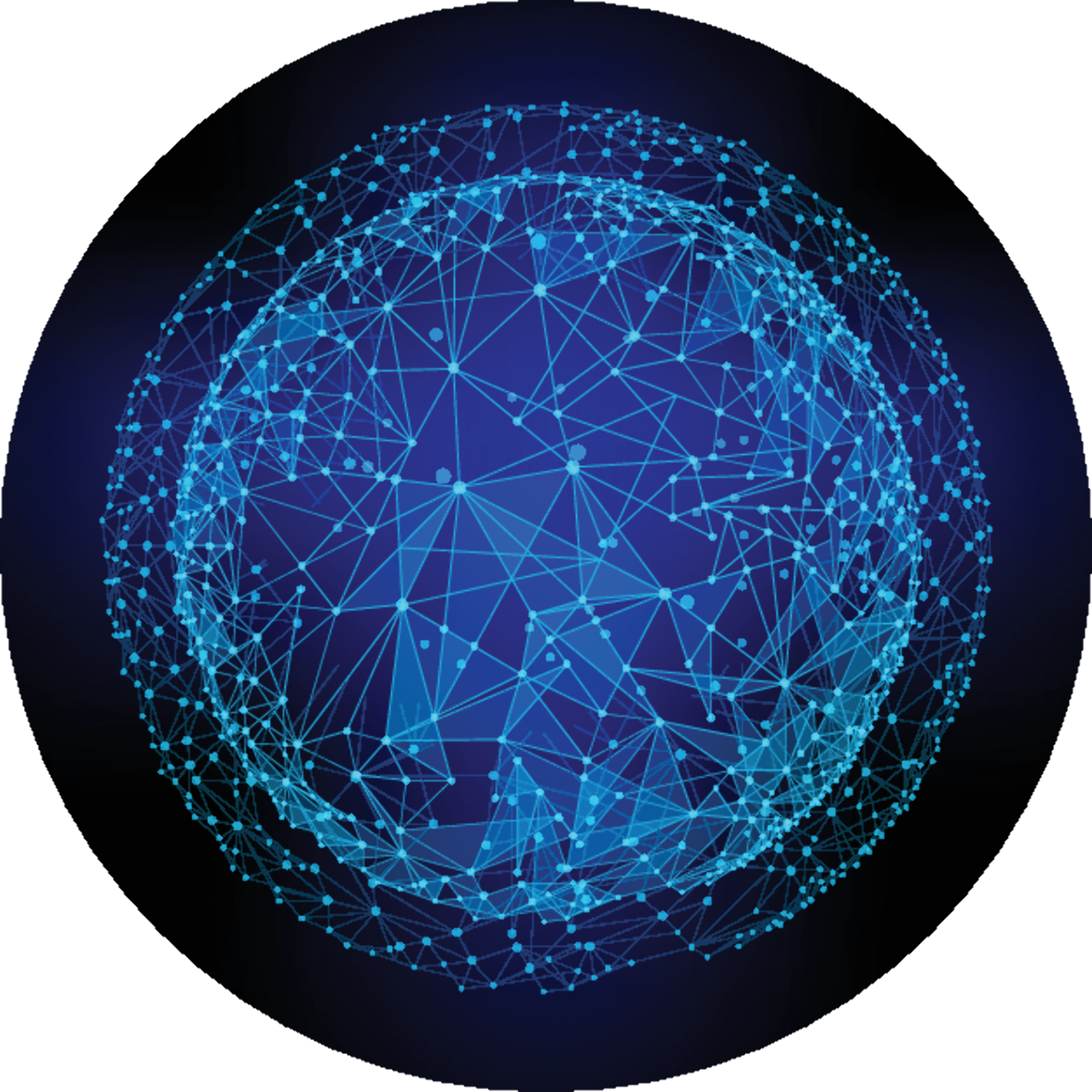 Visualización y análisis de datos
Junio 2017
Visualización
Tableros Modelo
Lo que se busca
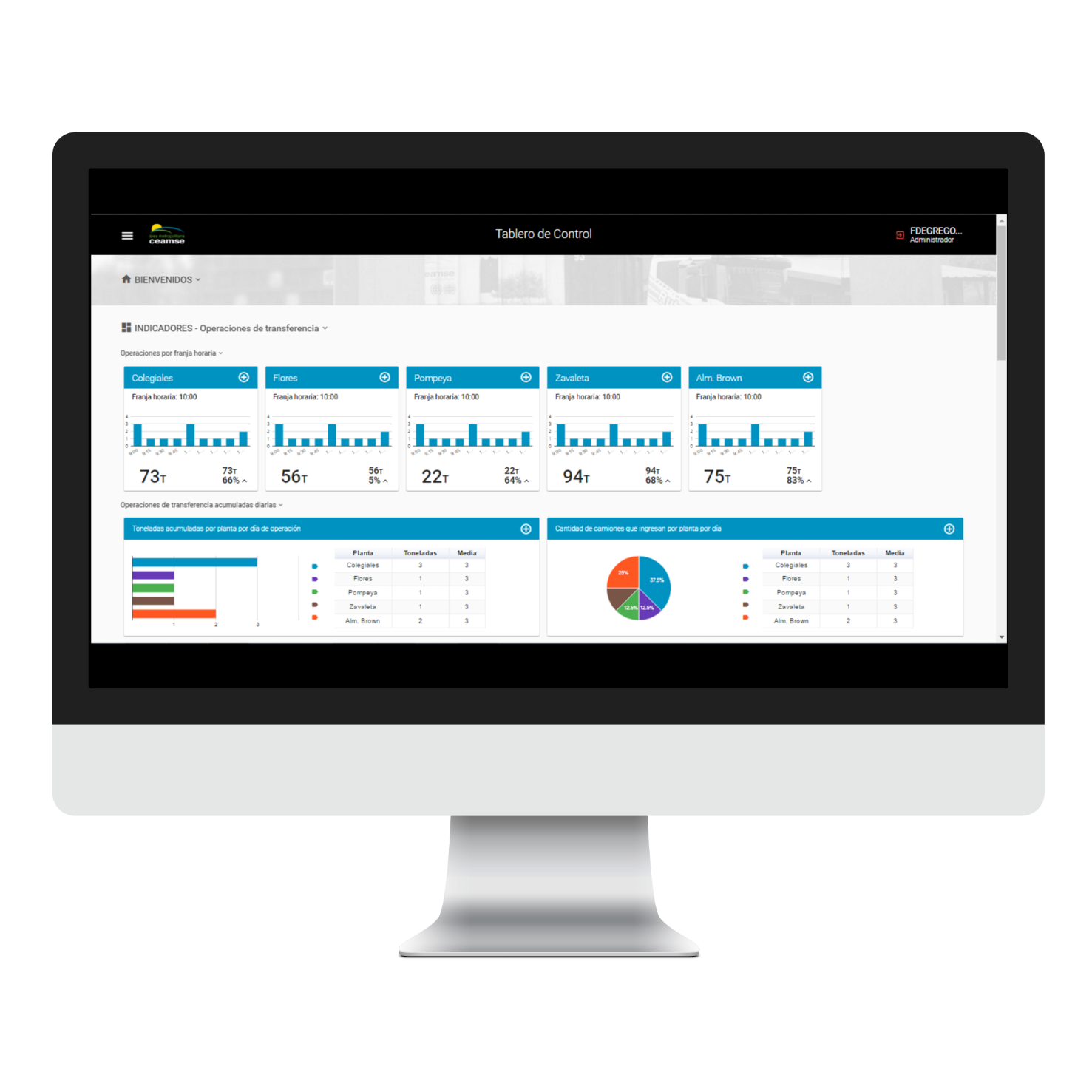 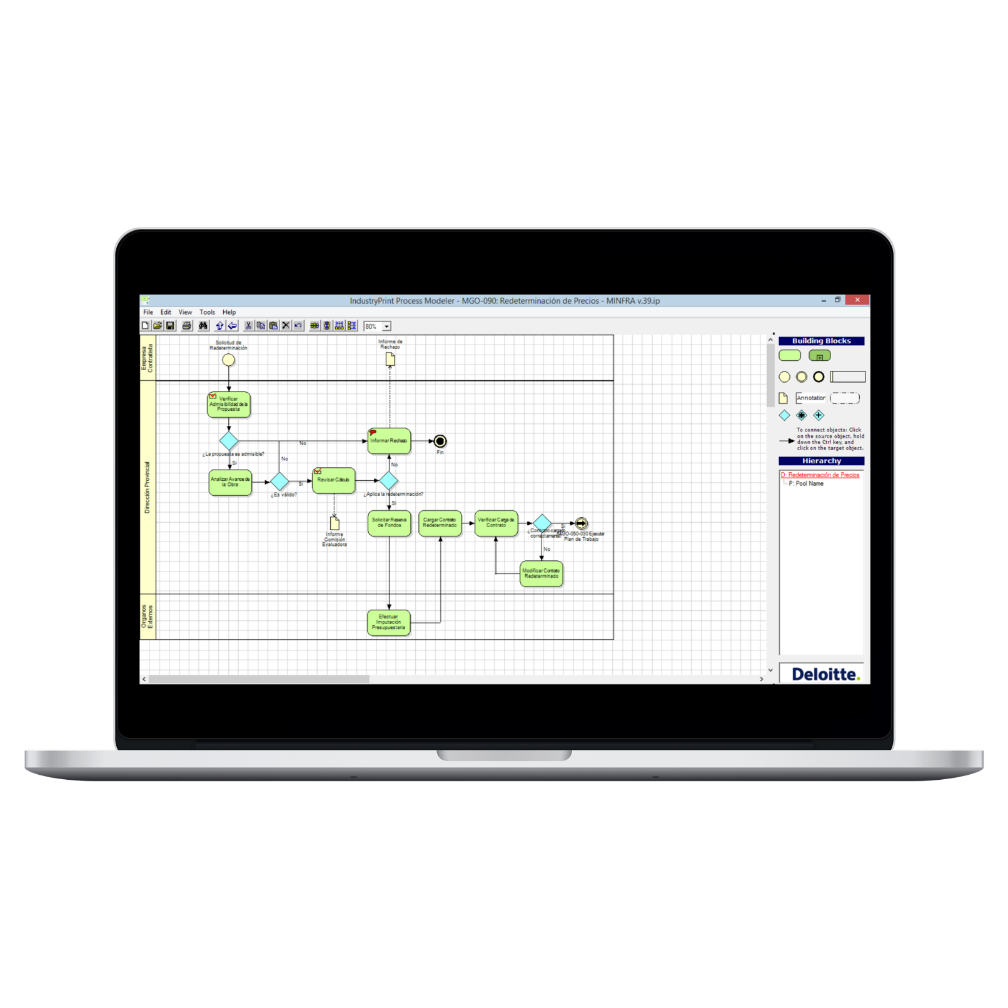 Foco en UX
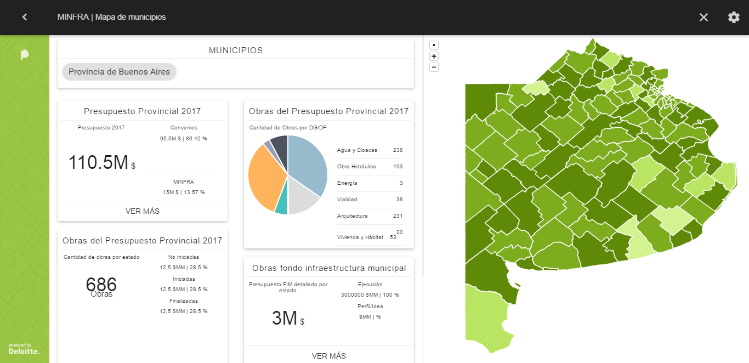 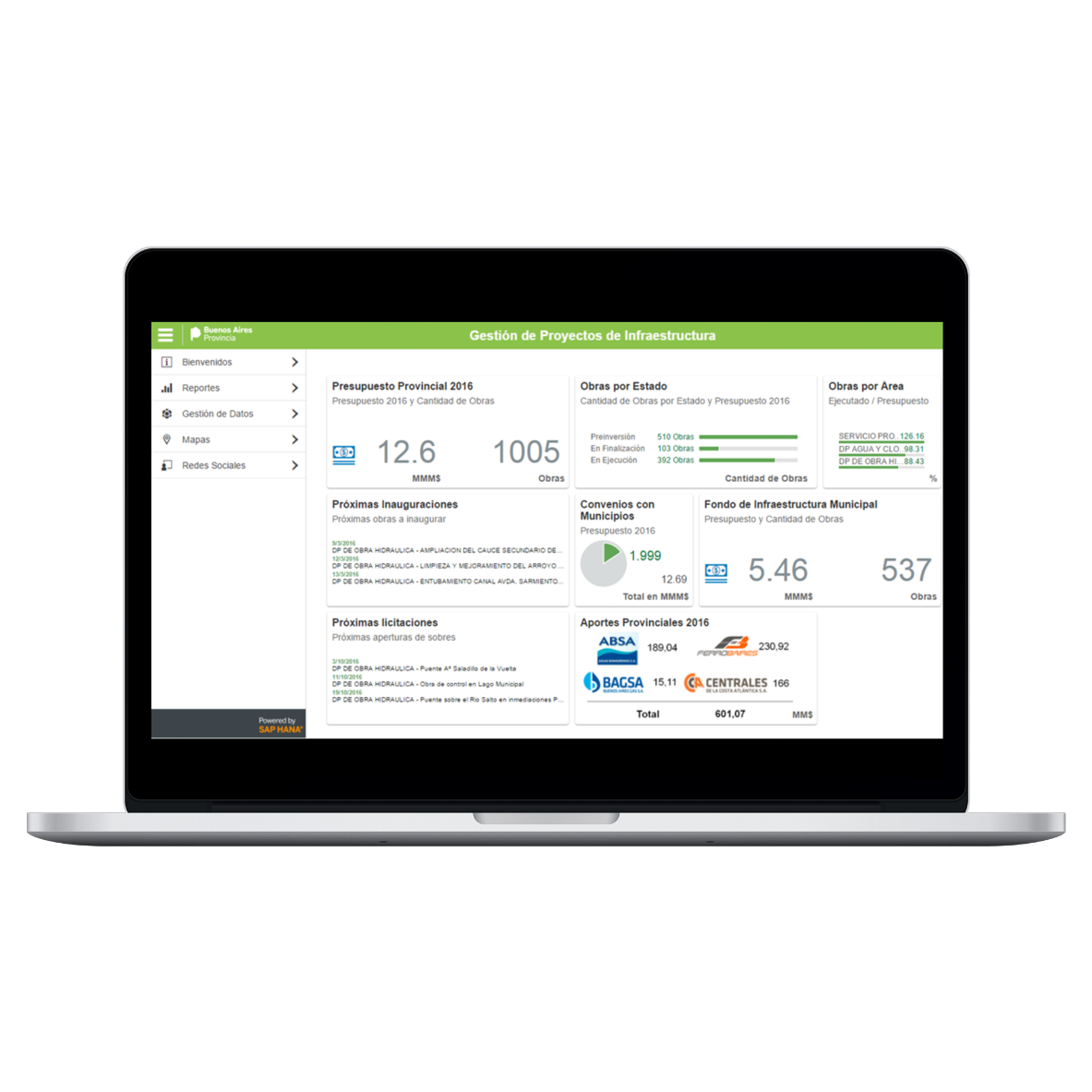 Interactiva
Simple
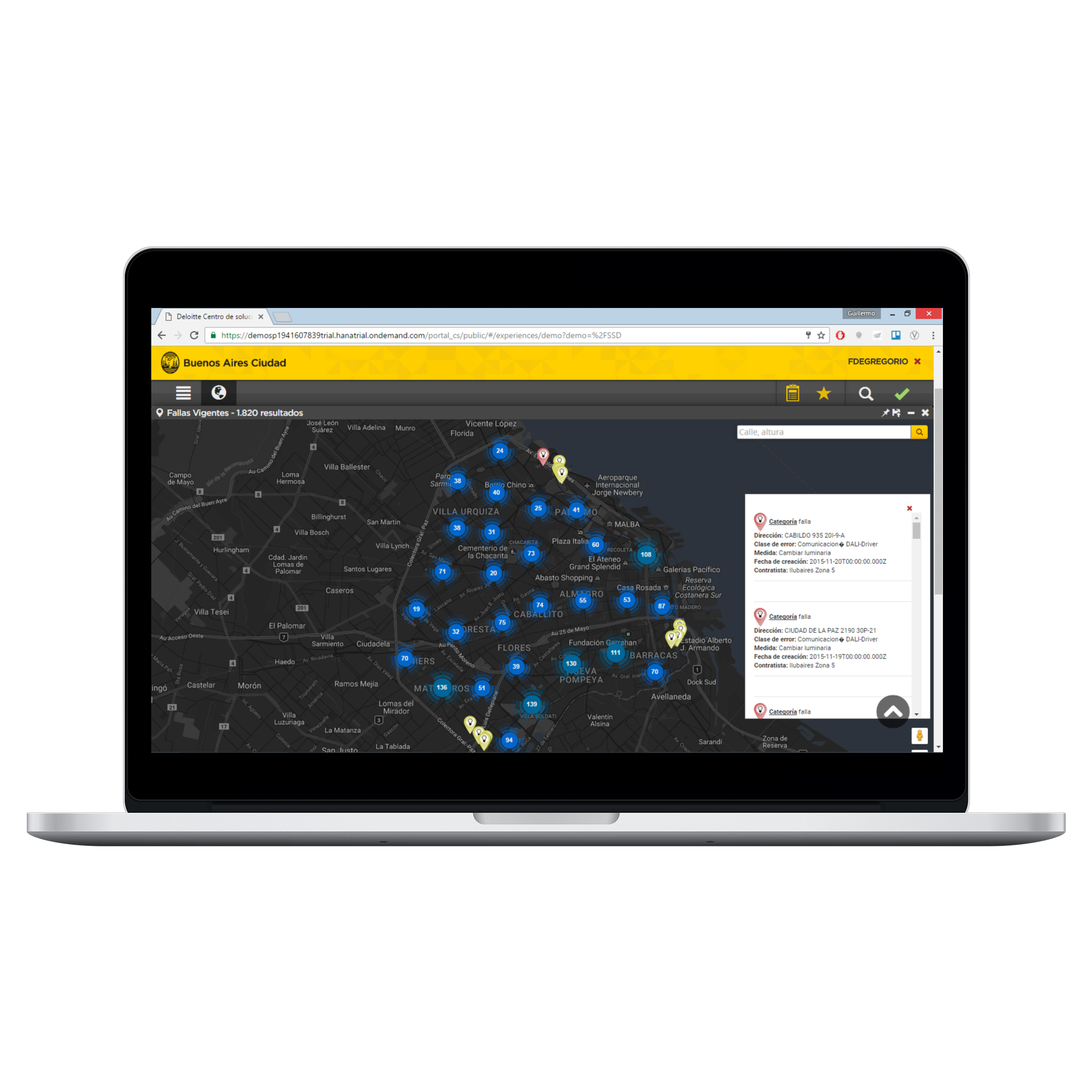 Responsive
Fuentes de Datos
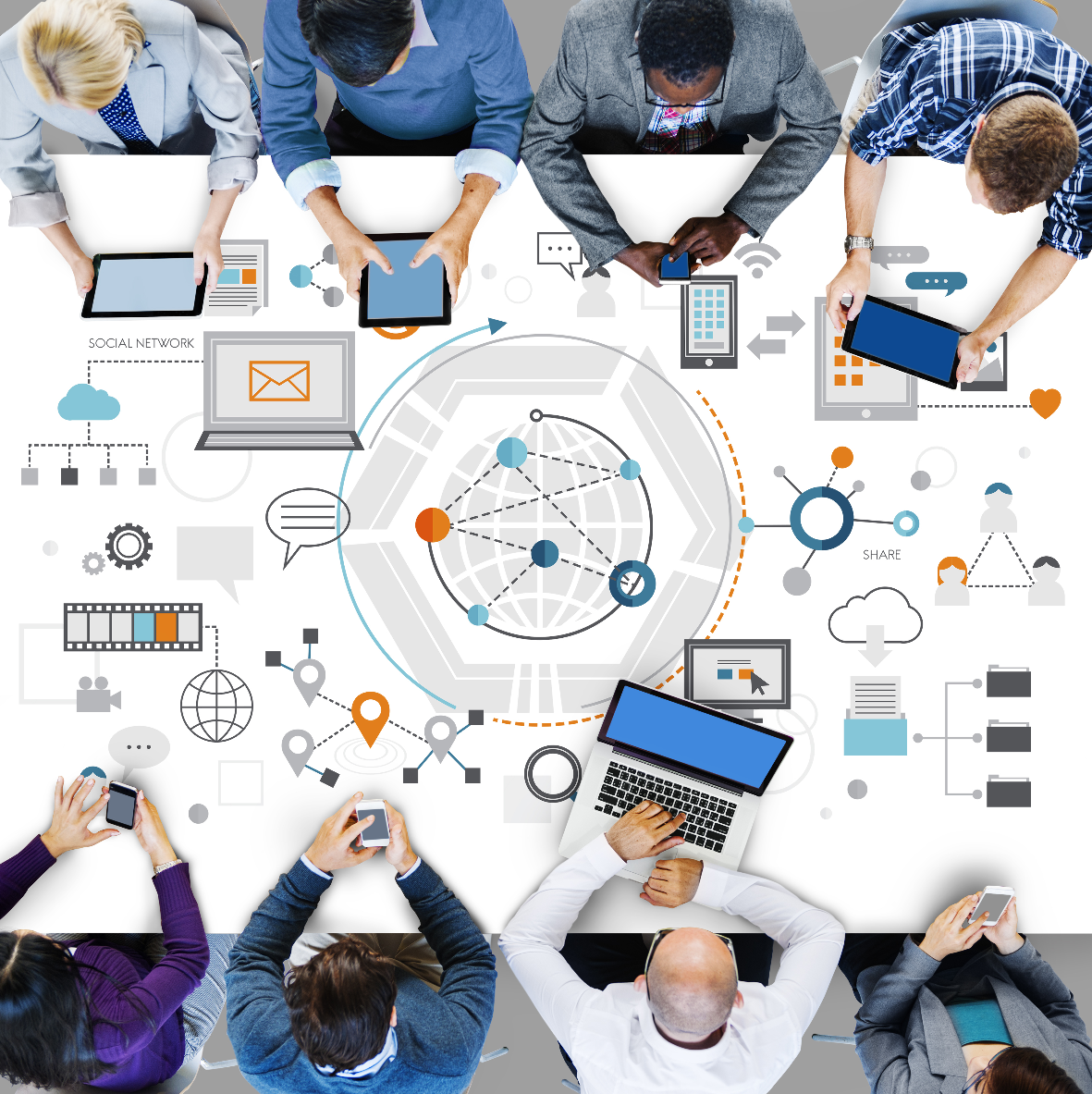 Lo que hace falta
Consistencia
Confiabilidad
Disponibilidad
Hoja de ruta
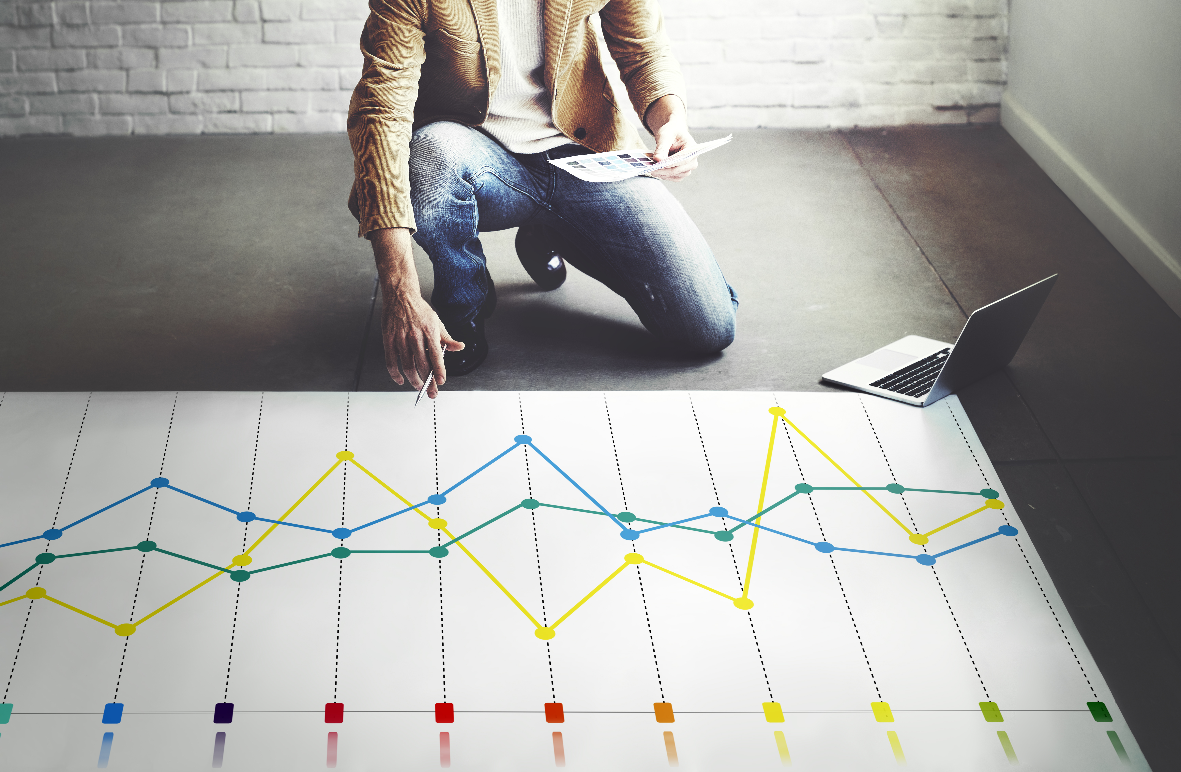 Lo que necesitamos hacer
Estrategia
Desarrollo
Escalabilidad